Boosting Student Achievement Through Formative Coaching
Agenda
Why coach teachers?
What is digiCOACH?
How does digiCOACH work?
Practice using digiCOACH
Review digiCOACH report examples
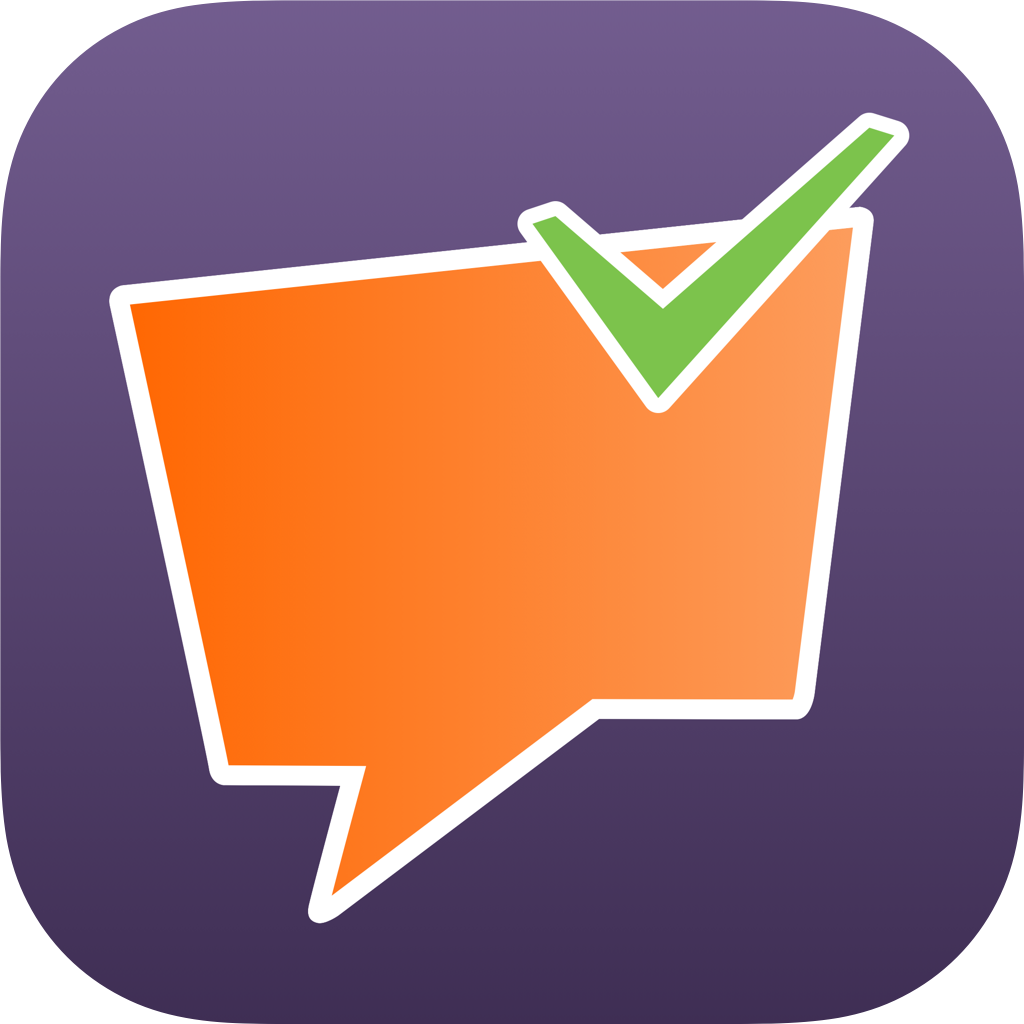 Why Feedback is SO Important
Improving the academic growth and
social/emotional wellness of our students.
[Speaker Notes: (Focusing on the process and not the system…)

We are believers in the coaching process and know that it is key to improving our students academic and social/emotional wellness. That’s why we do it. 

If there is one thing to take away from the training today, it’s the power of coaching.]
Feedback is Powerful
Improves Quality of Teaching
Improves Student Learning
Springboard to Collective Action
“We is smarter than me”
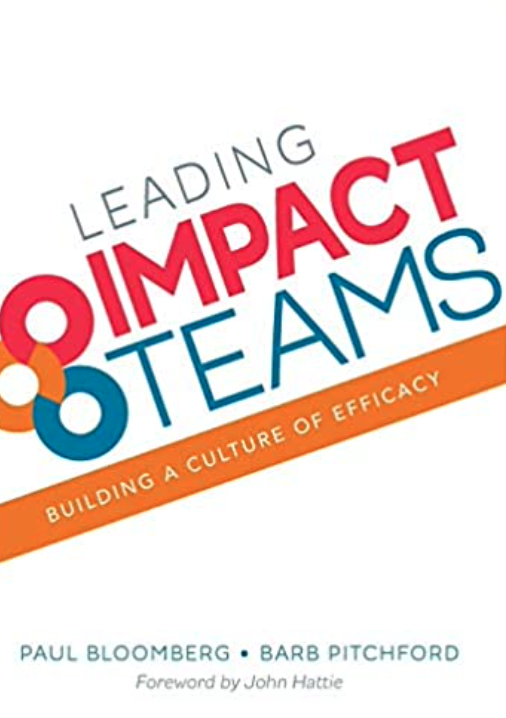 Bloomberg & Pitchford; 2017
Leading Impact Teams: Building a Culture of Efficacy
0.4 = 1 year of academic growth.    0.8 = 2 years of growth
High Yield Strategies
Classroom 
Strategies
Site-Level
Strategies
0.72
Teacher-Student Relationships – Interactions among teachers and students are positive and demonstrate respect.
0.72
Maximize feedback to teachers about their impact
0.72
Building trust and welcoming errors as opportunities to learn
0.82
Classroom Discussion - Students engage in structured interaction around the learning
0.93
Teachers working together as evaluators of their impact
1.57
Collective Teacher Efficacy - the collective belief of teachers in their ability to positively affect students.
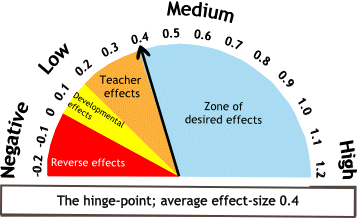 Visible Learning John Hattie, 2008
Collective Teacher Efficacy
Student
Academic
Growth
=
[Speaker Notes: And the research tells us that collective teacher efficacy will result in growth at our campus.]
Focused Walkthroughs
Observational & Coaching Data
Professional Development
Collective Teacher Efficacy
Collaborative Communities/PLC
[Speaker Notes: Each of these elements play a key role in developing both individual and collective teacher efficacy.]
Focused Walkthroughs
Observational & Coaching Data
Professional Development
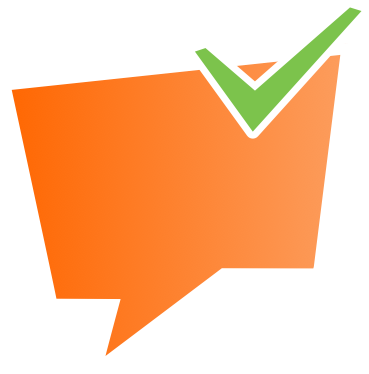 Collaborative Communities
What is digiCOACH?
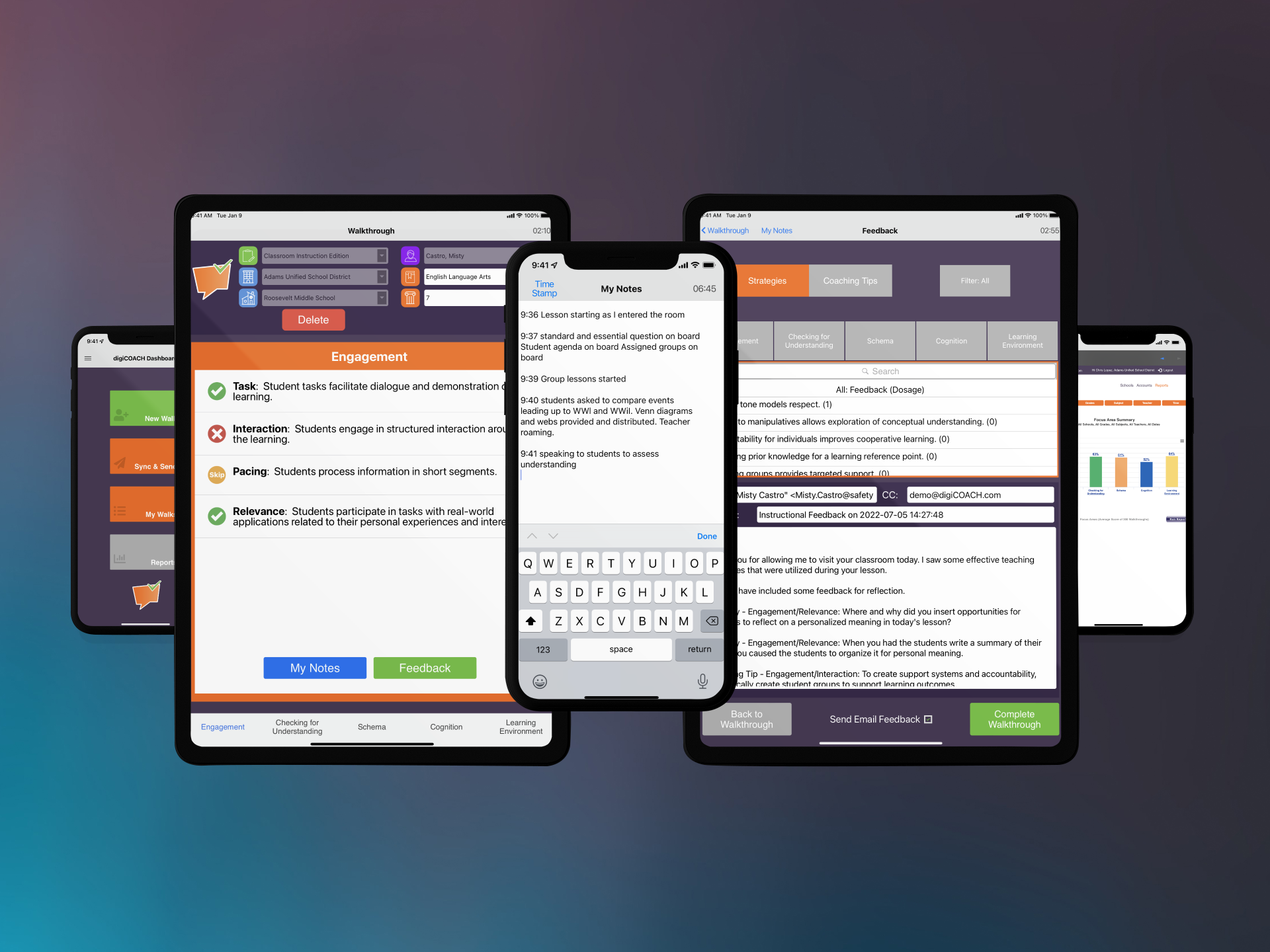 Walkthrough Support   •   Formative Coaching   •   Cloud Reporting
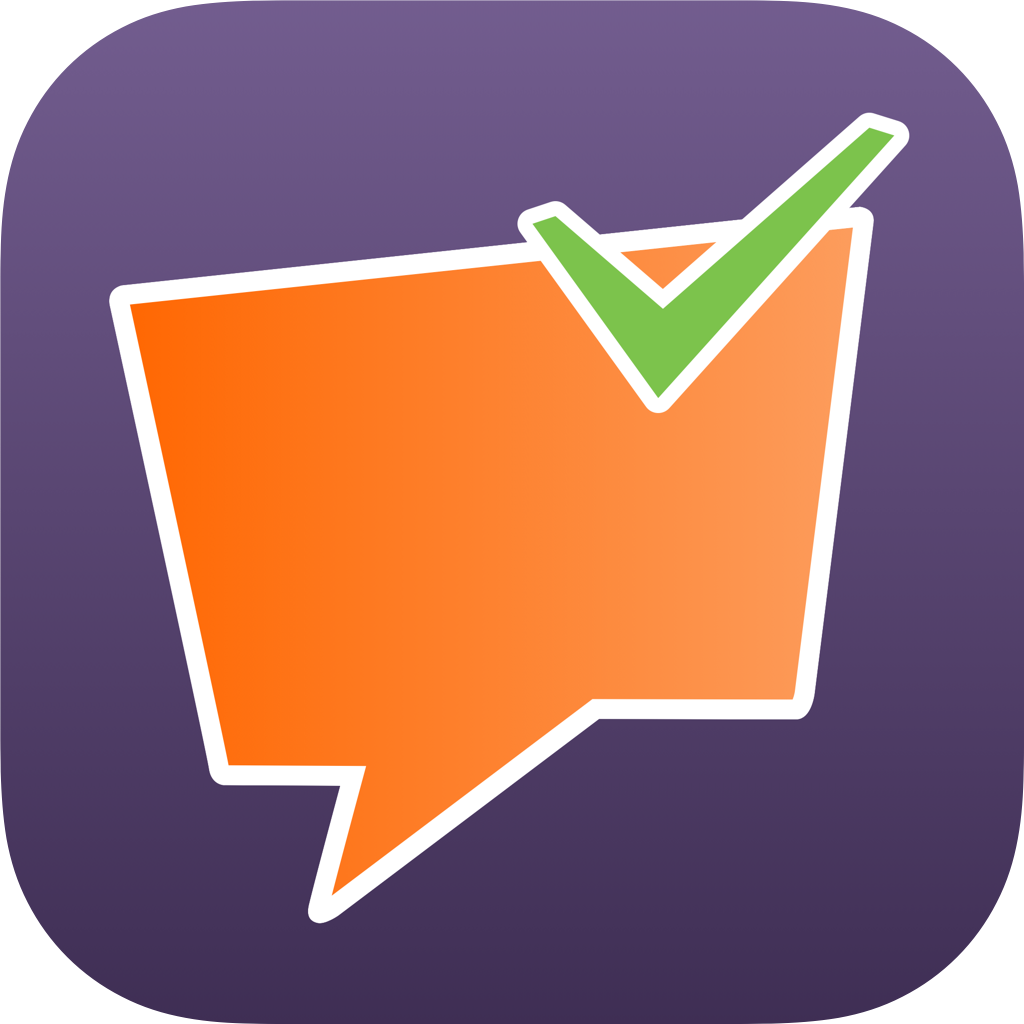 [Speaker Notes: These are the three parts to the digiCOACH classroom walkthrough system. 
Walkthrough tool allows for quick data collection which powers the reports.
Formative coaching system that allows for quick and meaningful feedback. 
Cloud Reports that can inform the professional development needs.]
Formative Coachingwith digiCOACH
Supports informal classroom visits.
Guides the coach through five focus areas.
Provides immediate feedback by email in the form of research based instructional commendations and coaching tips.
Include personalized feedback from the coach.
[Speaker Notes: digiCOACH addresses these areas.]
Walkthrough Highlights
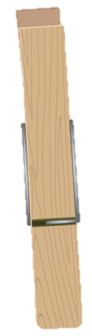 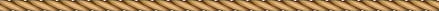 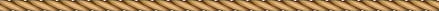 -Snapshot-
5 minutes
[Speaker Notes: Walkthrough
A moment in instructional time
Focus is on the instructional management and delivery

Evidence
Instructional strategies that promote student learning
Instructional strategies that are witnessed within the designated time]
Longitudinal Walkthrough Data
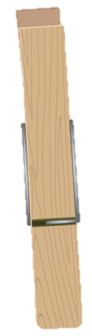 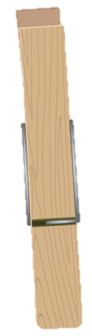 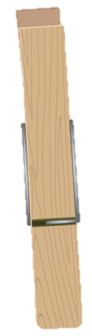 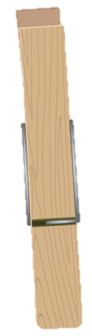 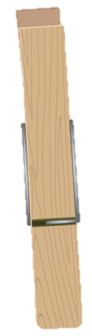 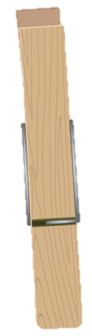 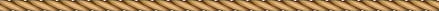 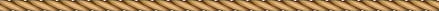 -Snapshots Over Time-
5 minutes
5 minutes
5 minutes
5 minutes
5 minutes
5 minutes
5 minutes
5 minutes
5 minutes
5 minutes
[Speaker Notes: Walkthrough
 A moment in instructional time

Evidence
Instructional strategies that promote student learning

Longitudinal
Established time frames
Focus areas have reasonable data collection to identify consistent patterns over time]
What digiCOACHis not…
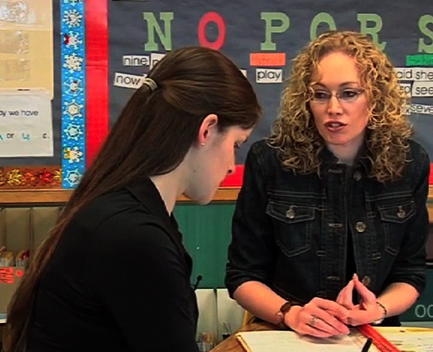 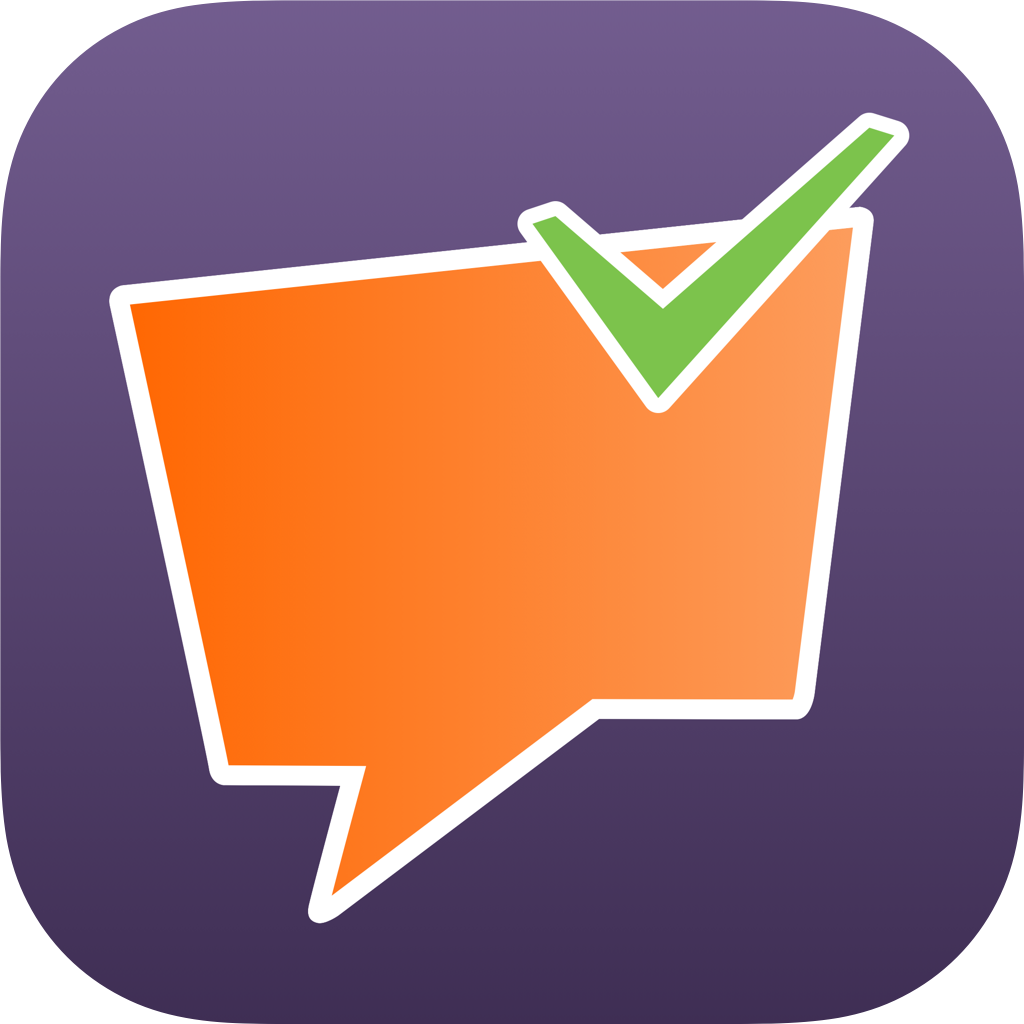 Coaching
Evaluating
[Speaker Notes: digiCOACH was created by educators.  This tool is designed to identify effective instructional patterns over a period of time.  The data results are used to analyze professional development focus areas.

digiCOACH established five researched based focus areas, and categorized foundational components into sub-criteria.  

digiCOACH facilitates the frequency and the quality of teacher feedback.  The feedback is intended to elicit dialogue and highlight student learning.]
How does digiCOACH Work?
If using a custom digiCOACH edition, insert it here. 
If using a prebuilt edition, unhide the relevant slide(s) following this slide.
Alternatively, visit digiCOACH.com/editions.html to access a library of prebuilt editions.
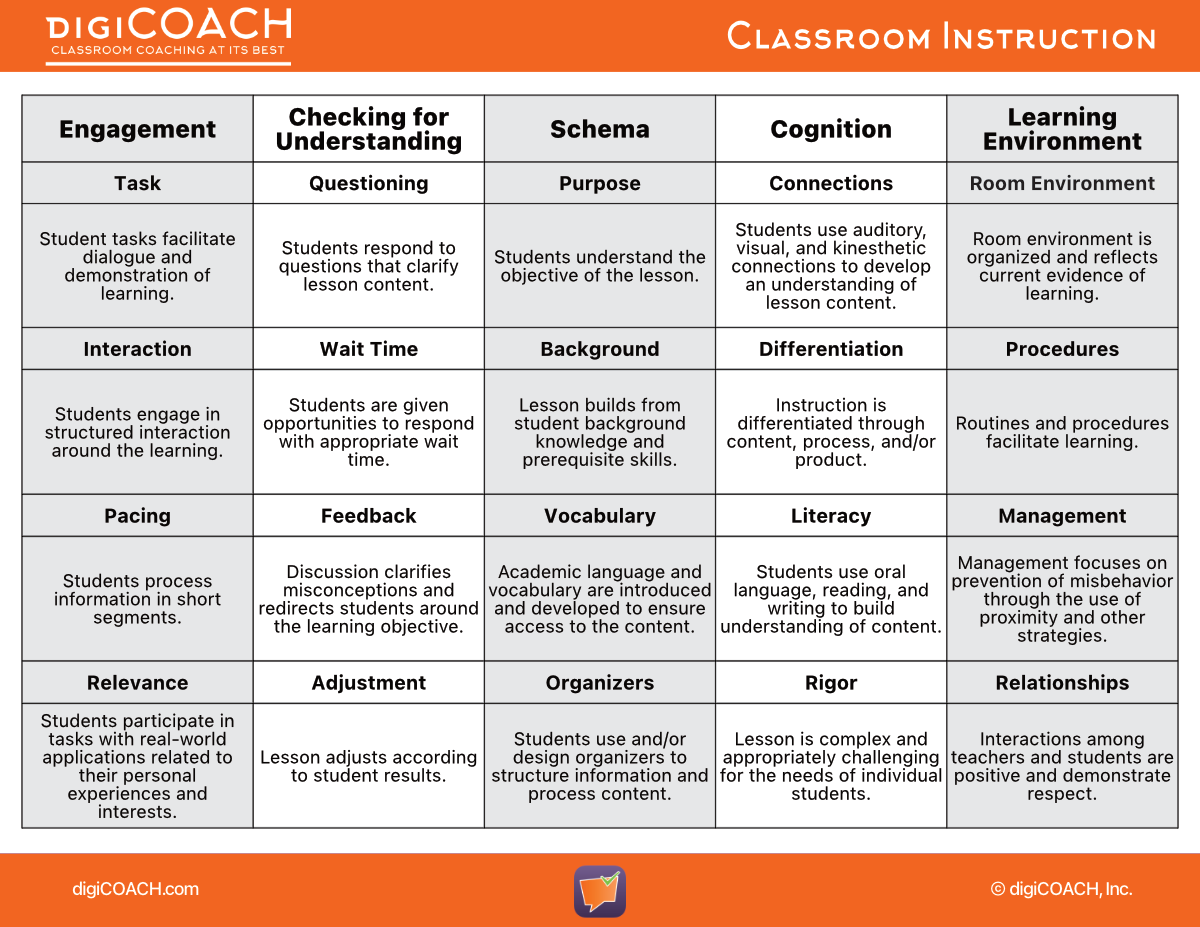 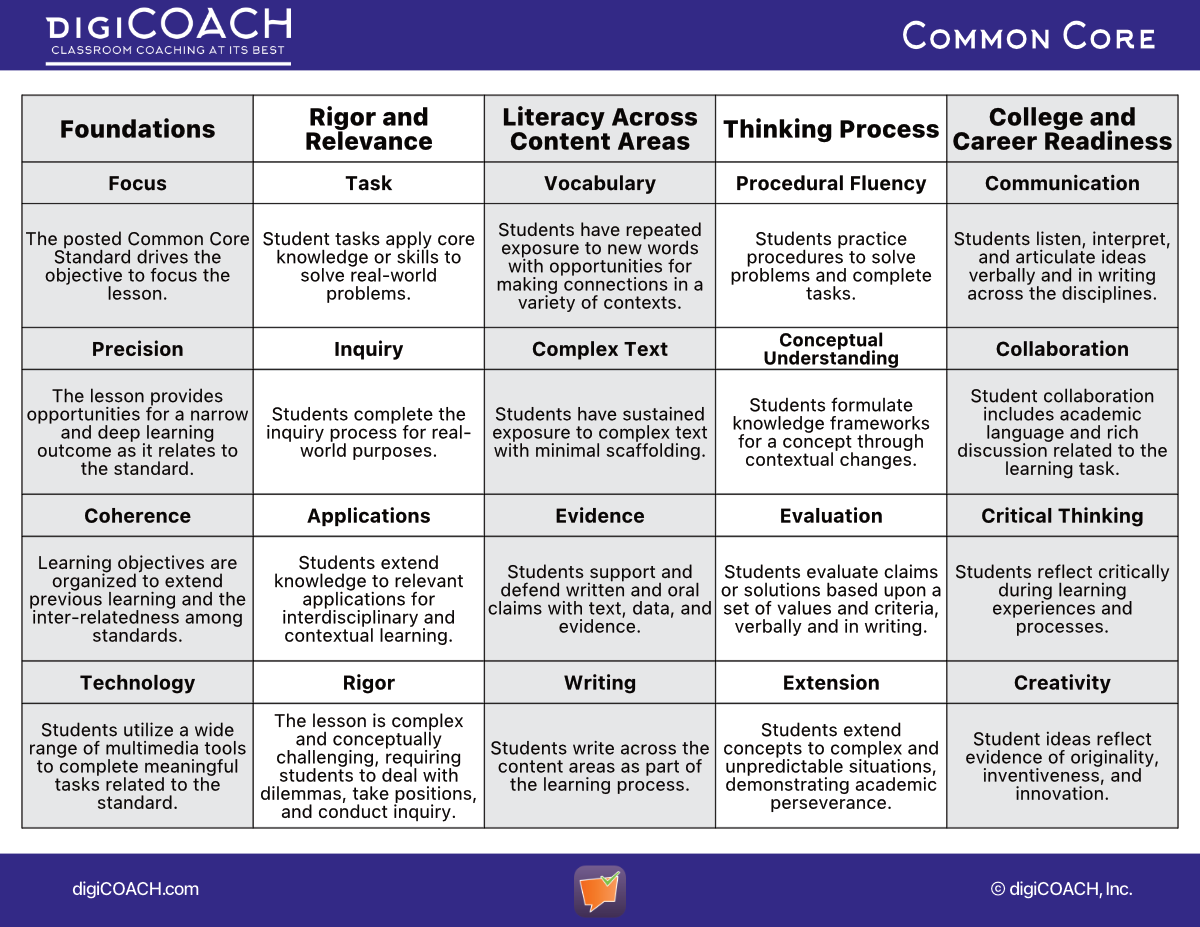 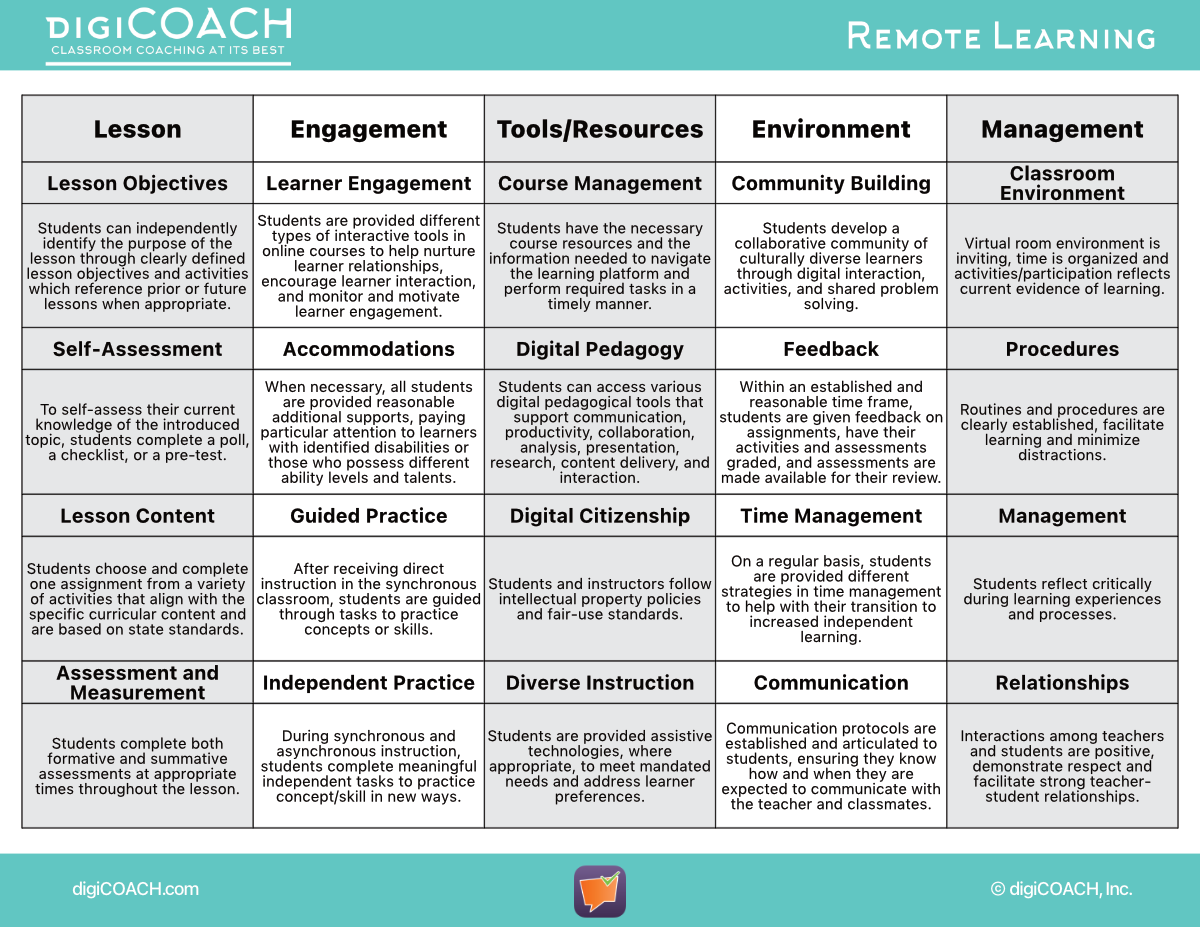 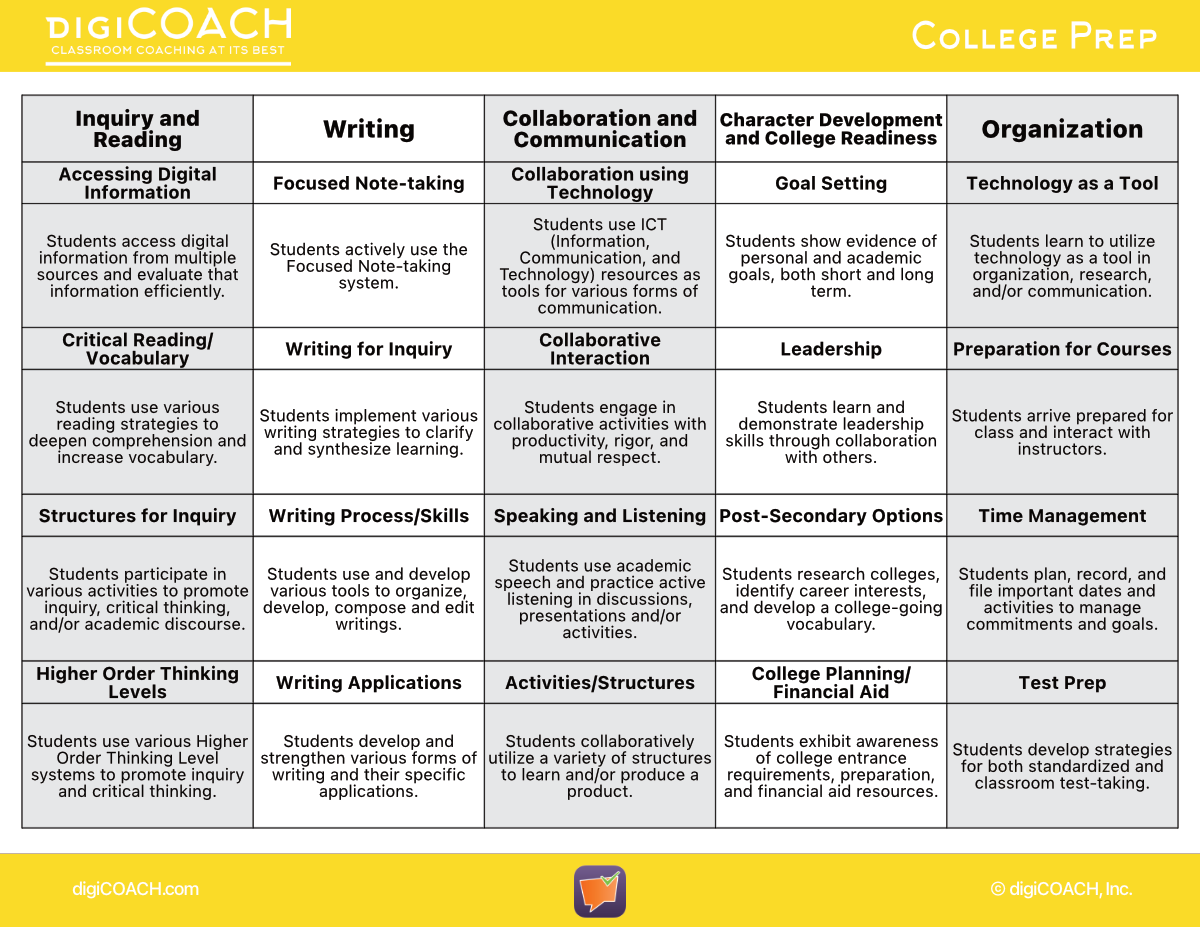 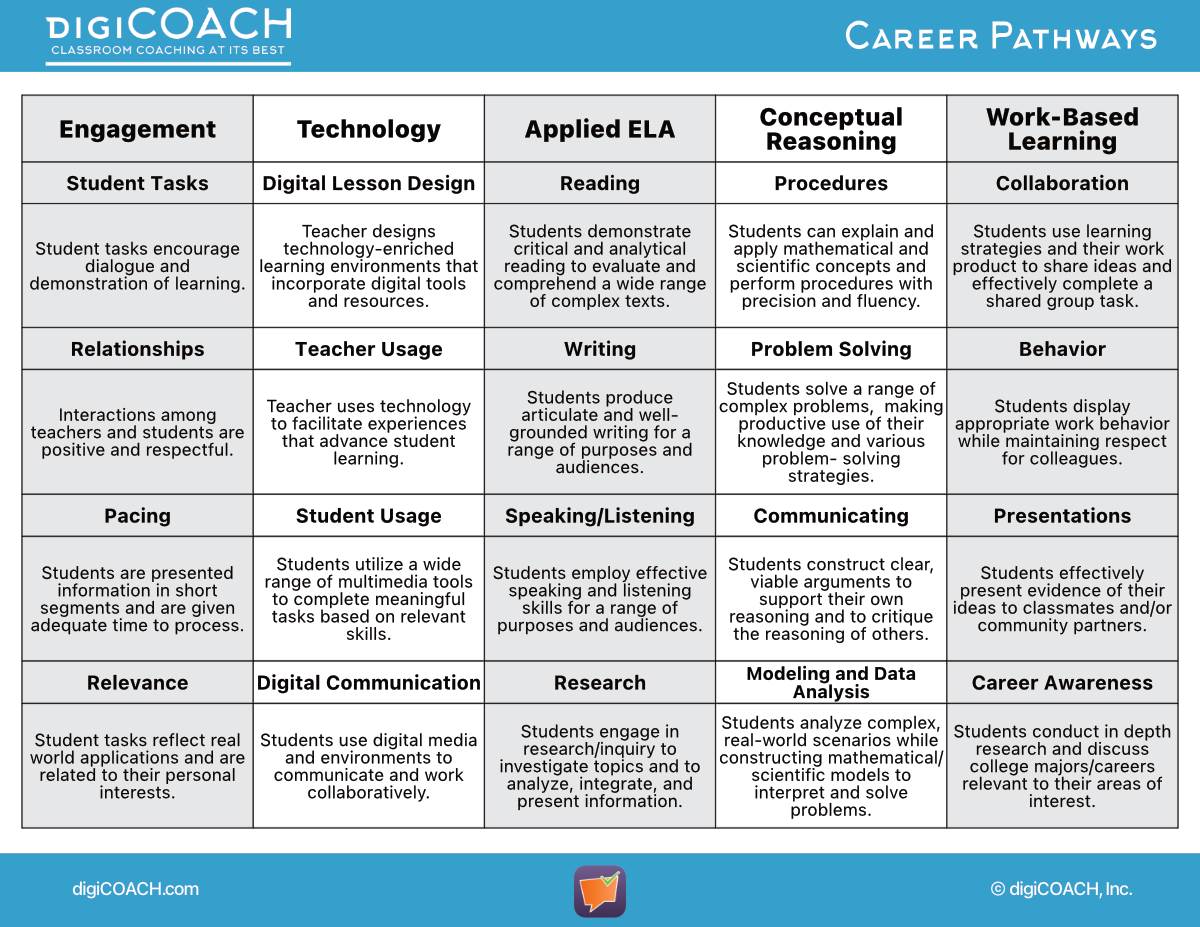 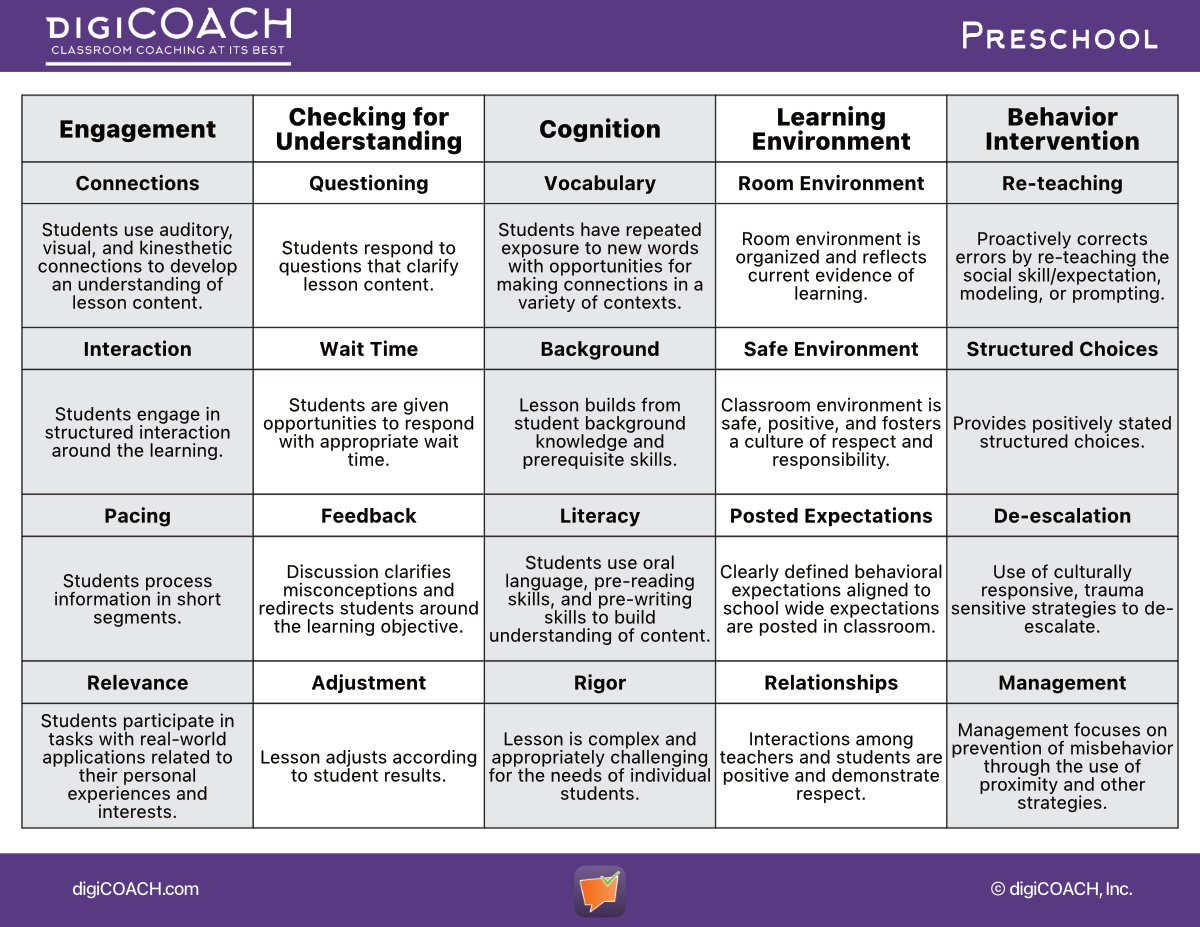 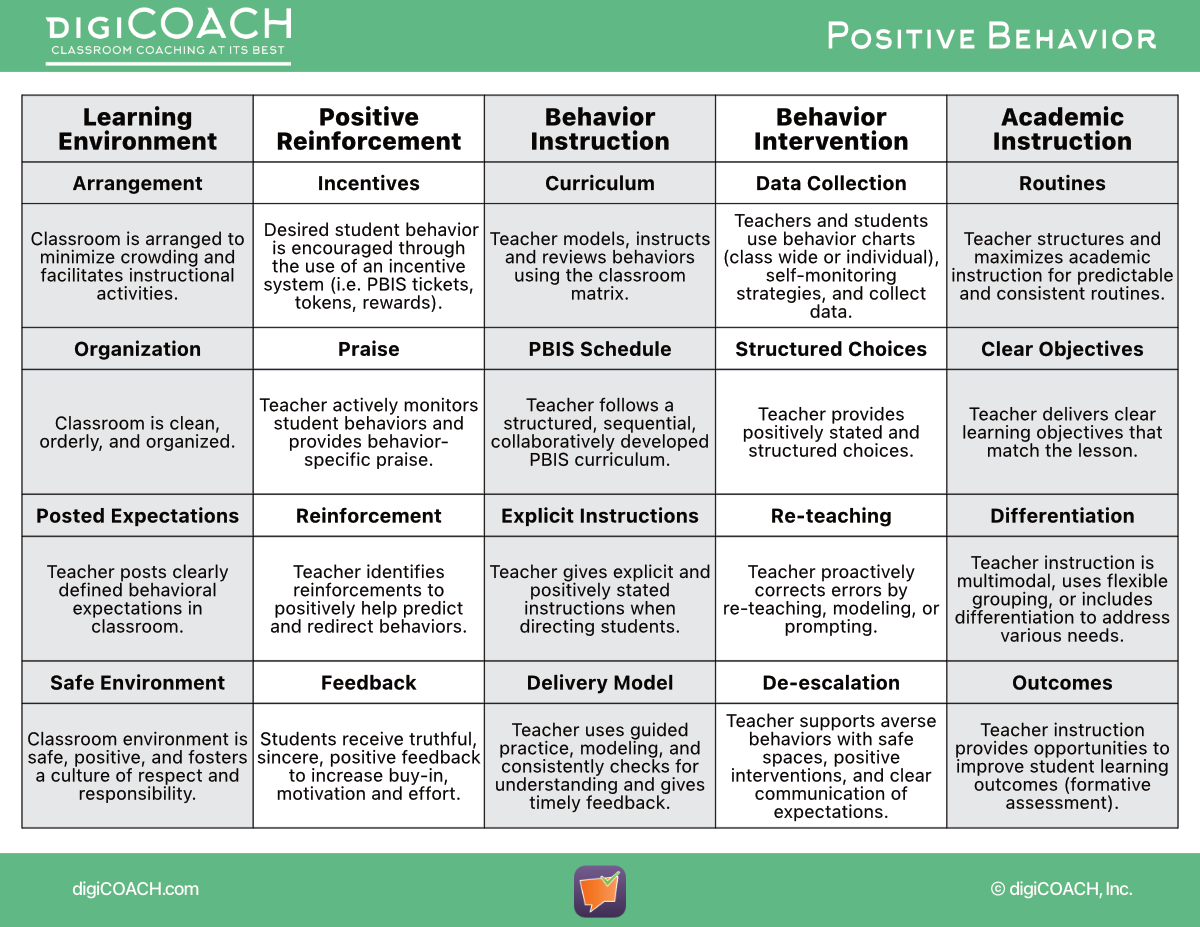 Communication is the Key!
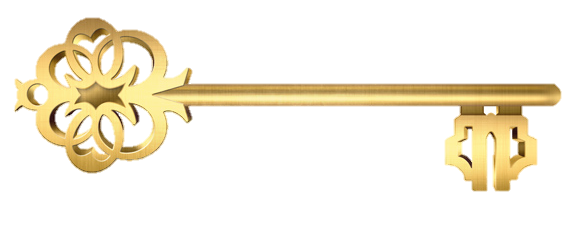 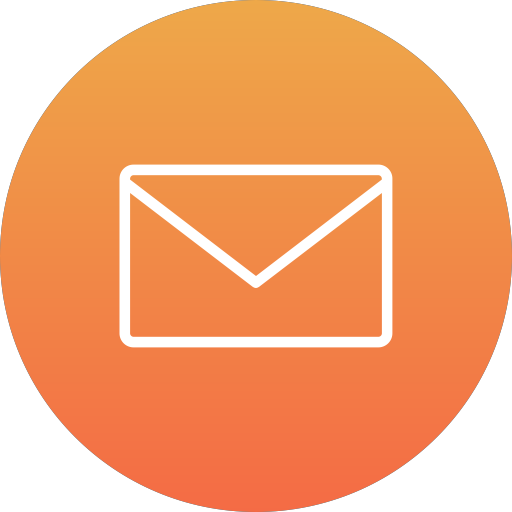 Reflections, strategies, and 
other feedback sent via email.
[Speaker Notes: Communication is the Key

Teachers receive feedback immediately by email.

This feedback focuses on instructional evidence.]
Walkthrough Highlights Emailed
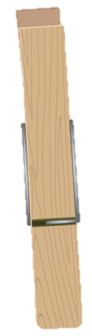 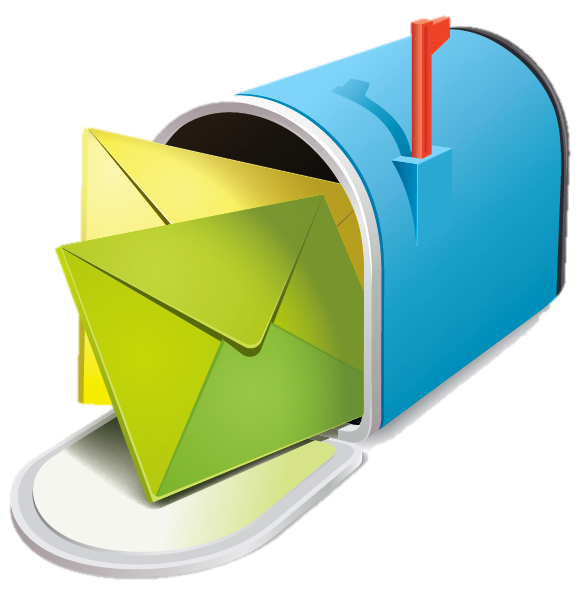 @
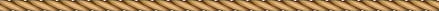 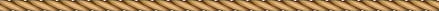 -Snapshot-
5 minutes
[Speaker Notes: Reminder…

Walkthrough
A moment in instructional time
Focus is on the instructional management and delivery

Evidence
Instructional strategies that promote student learning
Instructional strategies that are witnessed within the designated time]
Types of Feedback
Strategies
Reflective Qs
Coaching Tips
Highlighting Strengths & Evidence
Offering Support & Suggestions
Ideas & Concepts to Consider
[Speaker Notes: Types of Feedback

Strategies
Evidence of instructional strengths
Evidence of student learning

Coaching Tips
Support and enrich instructional practices
Create an opportunity for dialogue and professional collaboration that will adjust results]
Example Email Feedback
On Mon, August 10, 2022 at 11:05 AM, digiCOACH <steve@digicoach.com> wrote:

Debbie,

Thank you for allowing me to observe your instruction today. I saw many effective teaching strategies that were utilized during your lesson.

I have included some of the positive strategies that I observed, as well as coaching tips for use in future lessons.

Strategy - Checking for Understanding/Questioning: Your probing questions helped you to assess students’ understanding of key concepts.

Strategy - Engagement/Pacing: By teaching the lesson in small segments, you kept the students
engaged and on-task.

Strategy - Learning Environment/Interactions: Your positive feeling tone with the students 
encouraged the students to show respect to their classmates.

Coaching Tip - Checking for Understanding/Adjustment: Using students’ feedback to clarify misconceptions 
makes the learning more effective.

Regards,
Steve Hamilton
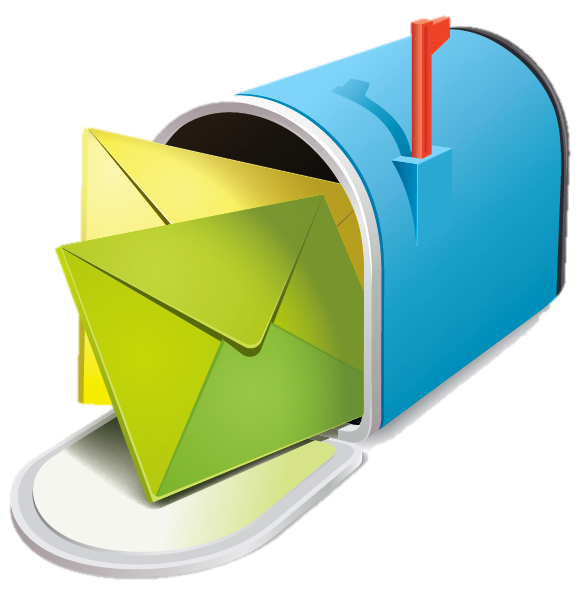 @
Strategy/Strengths 
Selected by Coach
Coaching Tip/Support
Selected by Coach
Auto Generated Text
[Speaker Notes: Feedback Email

Auto Generated Text (pink)
The outlined greeting is embedded into all e-mails. 

Strategy (yellow)
Throughout the body of the e-mail you will find feedback that was selected by the administrator or coach.
The feedback reflects evidence of the instructional strategies witnessed during the isolated walkthrough.

Coaching Tip (blue)
Throughout the body of the e-mail you will find a Coaching Tip that can enhance student learning.
The feedback is selected by the administrator or coach.]
Let’s do a virtual walkthrough!
Suggested Video Resources
www.youtube.com
Keywords: Whole Brain Teaching: High School Math 

www.vimeo.com
Keywords: Integrating WITS LEADS in the classroom- A 
Grade 4 Language Arts Lesson
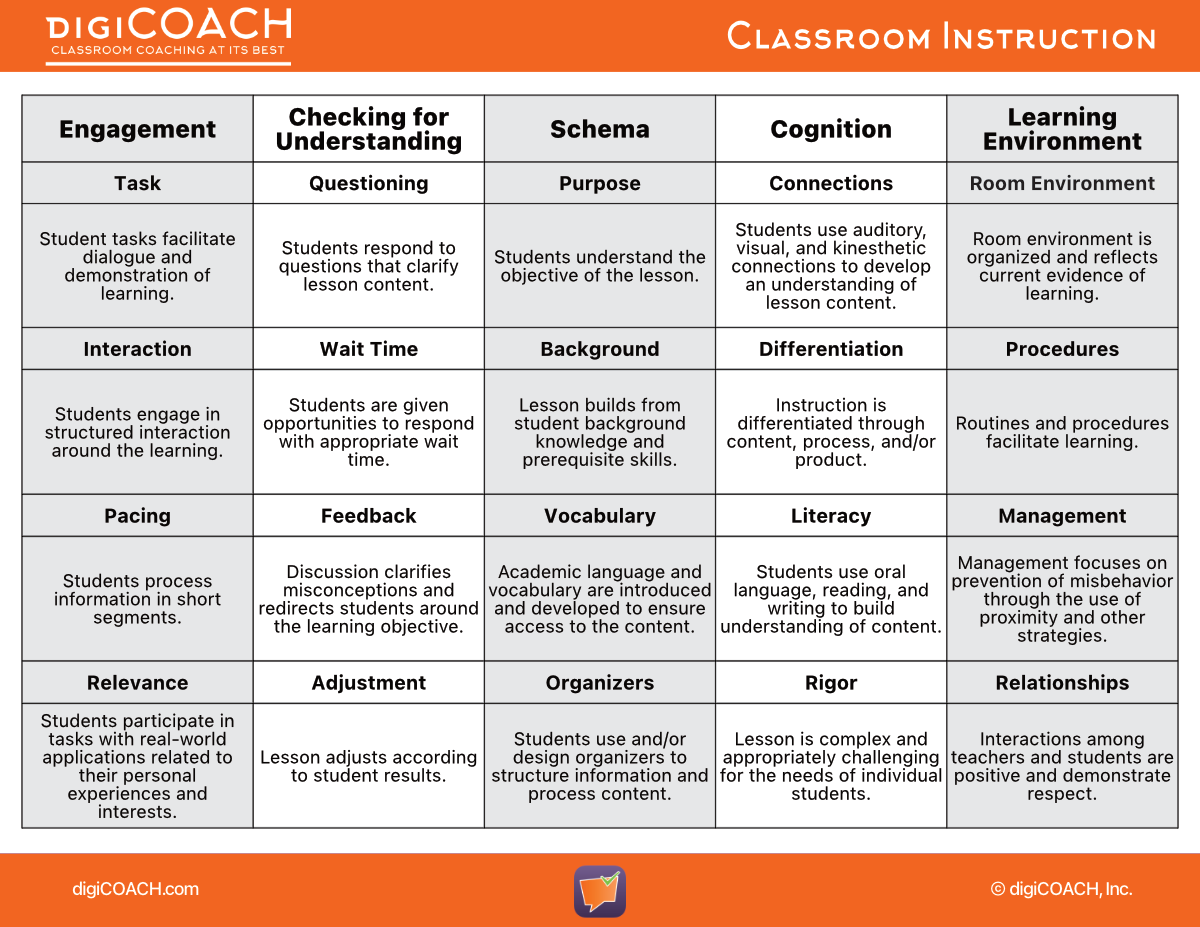 Suggestion:
Concentrate on one Focus Area until calibration and common meaning occur.
[Speaker Notes: Suggested Resources for Calibration

Edition Handout
This handout provides an opportunity for teachers to participate in a virtual walkthrough.  The worksheet displays each Focus Area and the correlated look-fors. 

Calibration
This is a great opportunity to calibrate the meaning of each sub-criteria, and dialogue the types of evidence.

Suggestion
Concentrate on one Focus Area until calibration and common meaning occur.]
What can digiCOACH Reports Show
Longitudinal Walkthrough Artifacts
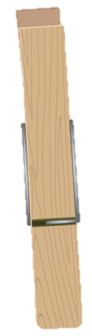 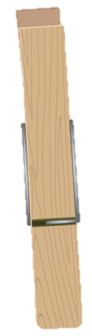 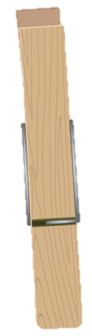 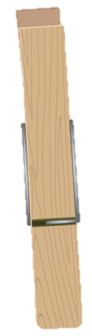 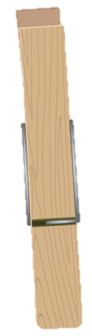 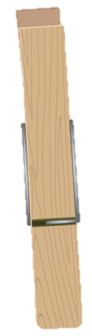 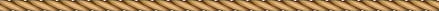 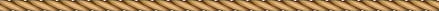 -Snapshots Over Time-
5 minutes
5 minutes
5 minutes
5 minutes
5 minutes
5 minutes
5 minutes
5 minutes
5 minutes
5 minutes
[Speaker Notes: Reminder

Walkthrough
 A moment in instructional time

Evidence
Instructional strategies that promote student learning

Longitudinal
Established time frames
Focus areas have reasonable data collection to identify consistent patterns over time]
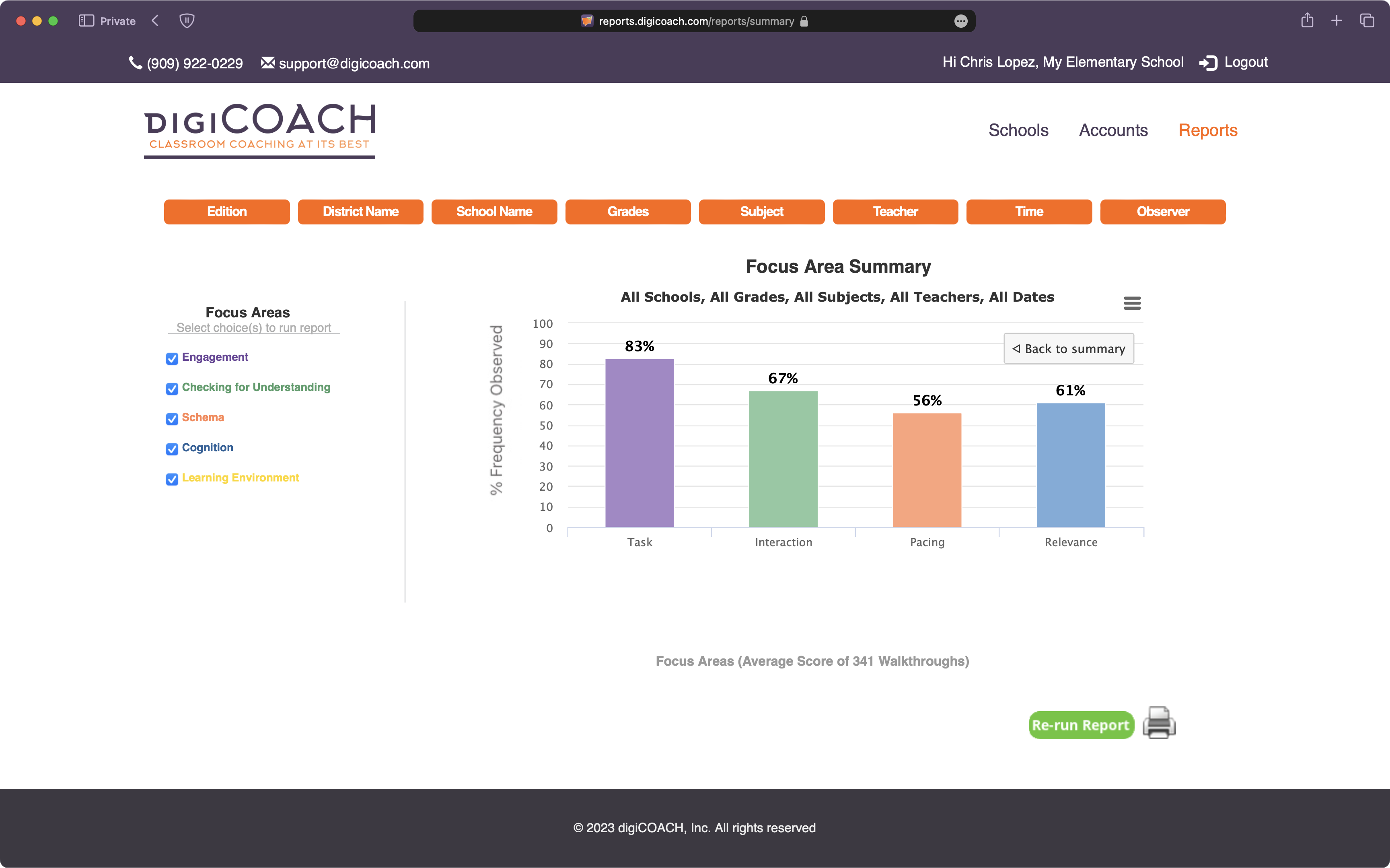 What are this school’s strengths?

In which areas would professional development be most beneficial for this site?

What additional information would be beneficial?
[Speaker Notes: Look-for Summary Report – Allows for a more focused look at one specific Focus Area which allows for you to see the individual Look-fors within that area.]
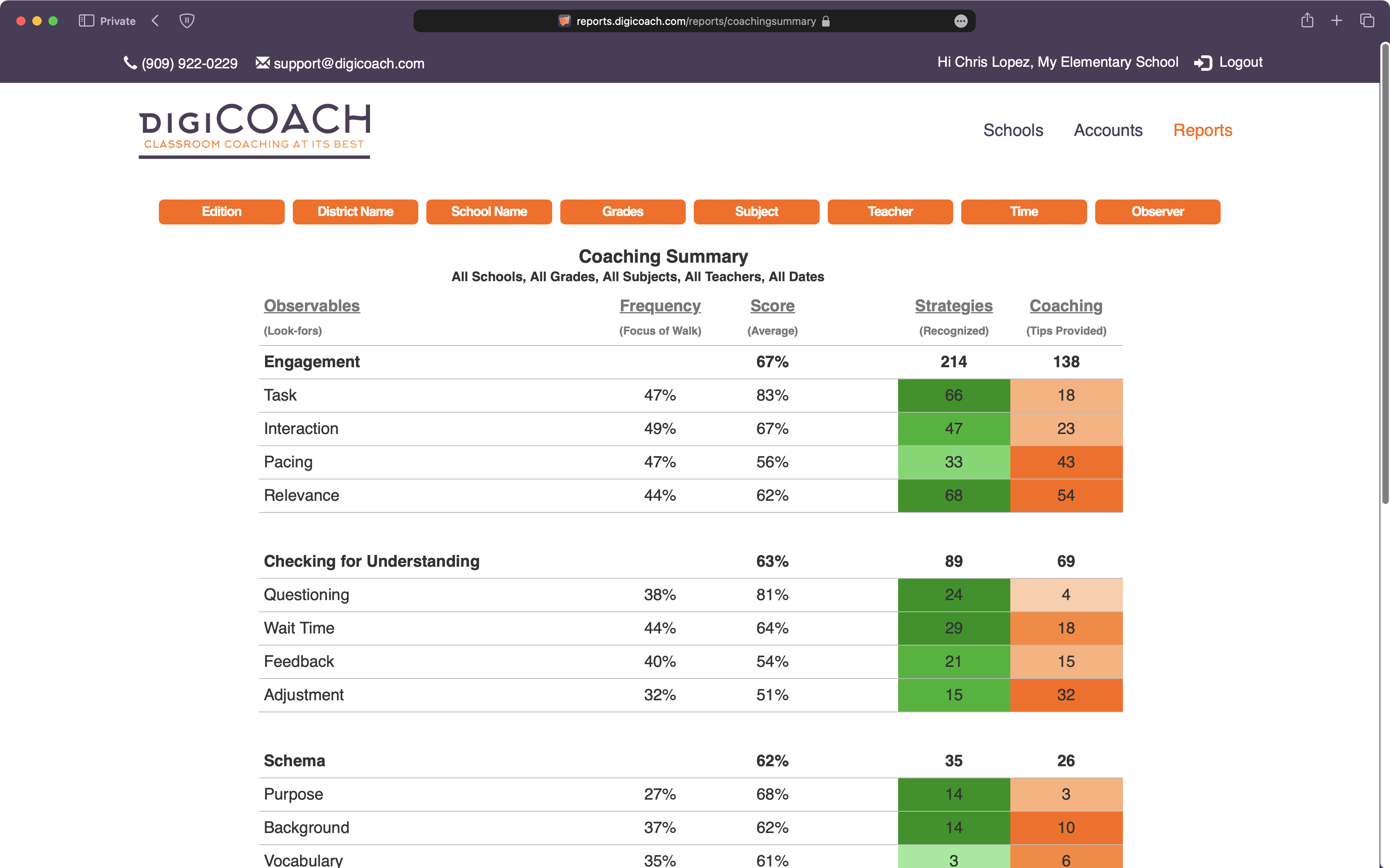 What are this school’s strengths?

Which look-fors have been supported through strategies most?

What additional information would be beneficial?
[Speaker Notes: Coaching Summary Report – Allows you to see the average score for each look-for and compare the areas that you are praising (Strategies) and where you are offering suggestions (Coaching Tips)]
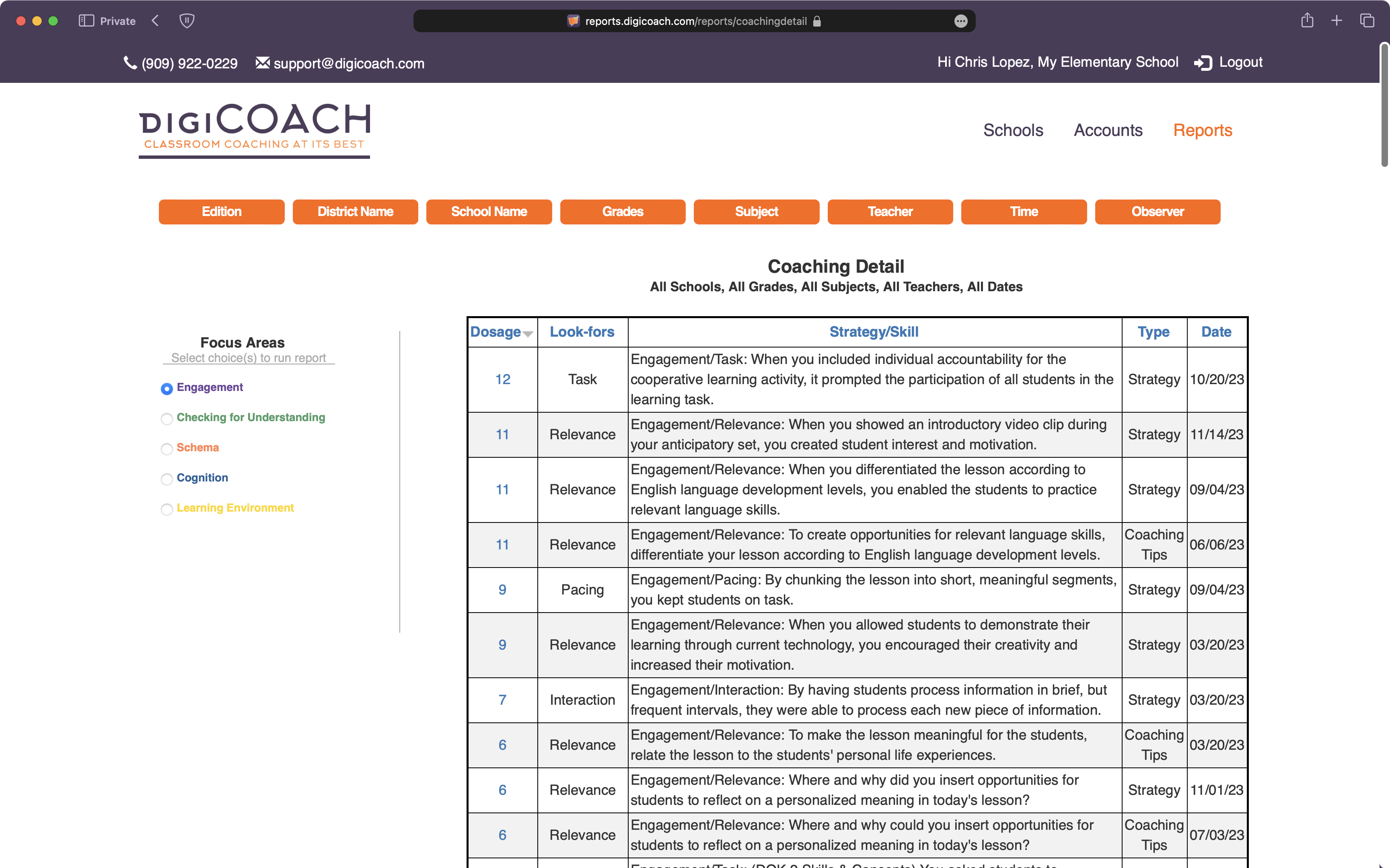 What are this school’s strengths?

How can coaching tips support teacher PLC activities?

What additional information would be beneficial?
[Speaker Notes: Coaching Detail Report – Identifies which Strategies and Coaching Tips have been utilized across the campus, summarizing the different feedback sent to all staff members.]
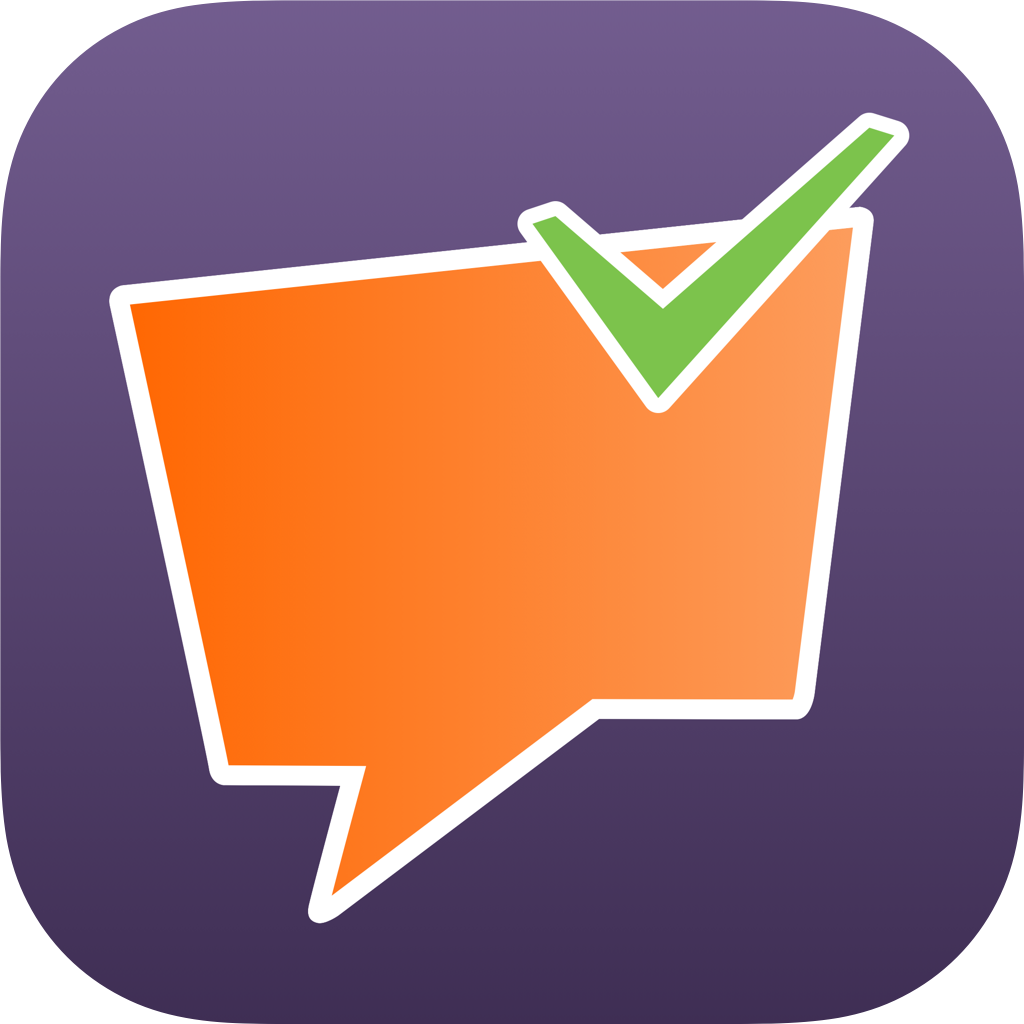